RIGOR AND REPRODUCIBILITY:BACK TO BASICS
Patricia Valdez, Ph.D.
NIH Extramural Research Integrity Officer
National Institutes of Health
1
Overview
Why the concern about reproducibility?
The NIH response
Addressing rigor in grant applications
Training and resources
2
The Reproducibility Challenge
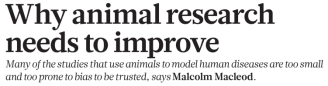 Noted by research community; in multiple publications
Across research areas
Especially in preclinical research
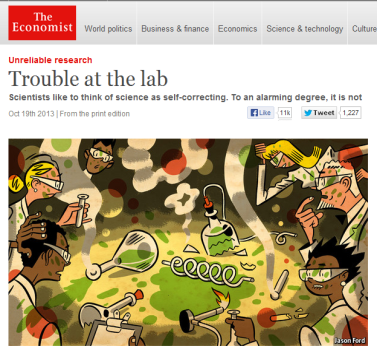 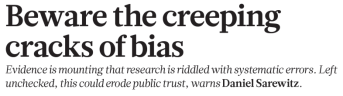 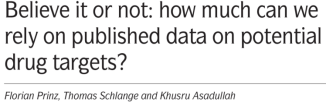 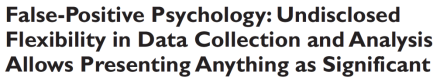 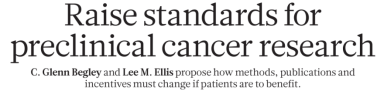 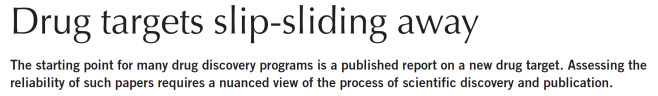 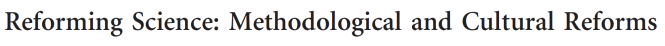 3
A call for transparency
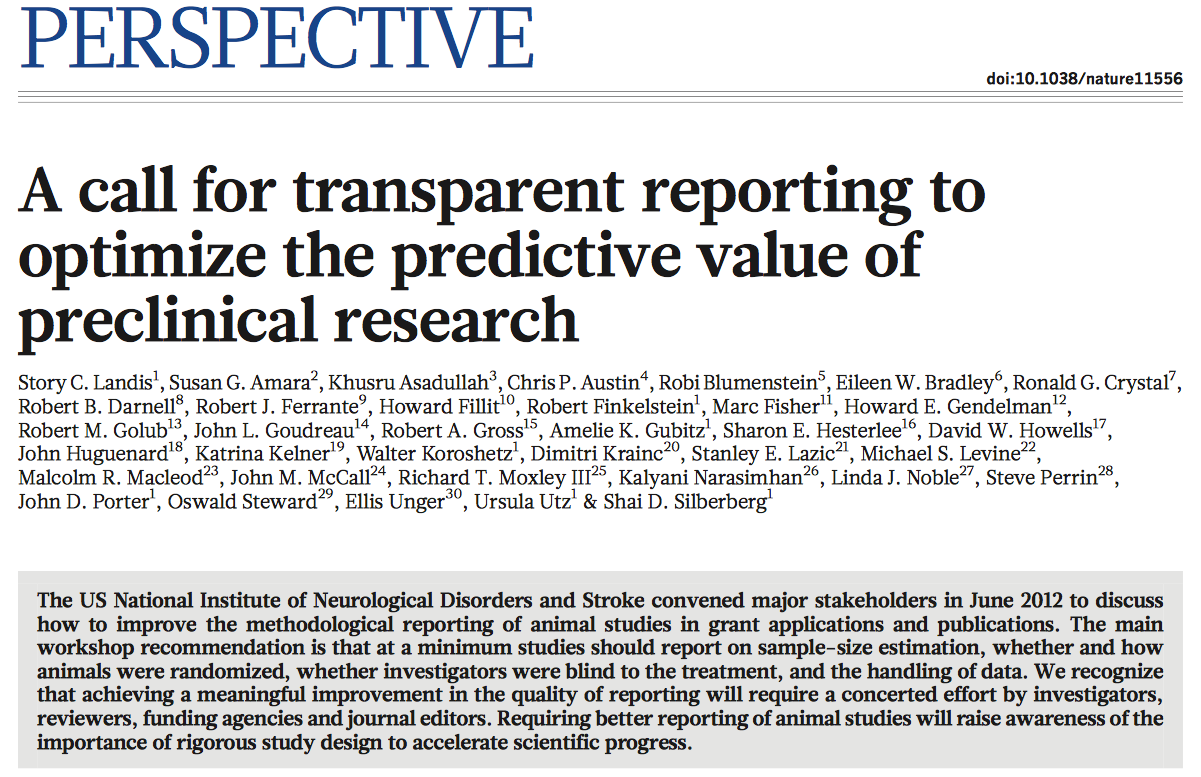 4
Challenges to Rigor and Transparency in Reporting Science
Science often viewed as self-correcting 
Immune from reproducibility problems?
Principle remains true over the long-term 

In the short- and medium-term, interrelated factors can short-circuit self-correction
Leads to reproducibility problem
Loss of time, money, careers, public confidence
5
Factors That “Short Circuit” Self-correction
Poor training
Inadequate experimental design 
Inappropriate use of statistics (“p-hacking”)
Incomplete reporting of resources used and/or unexpected variability in resources
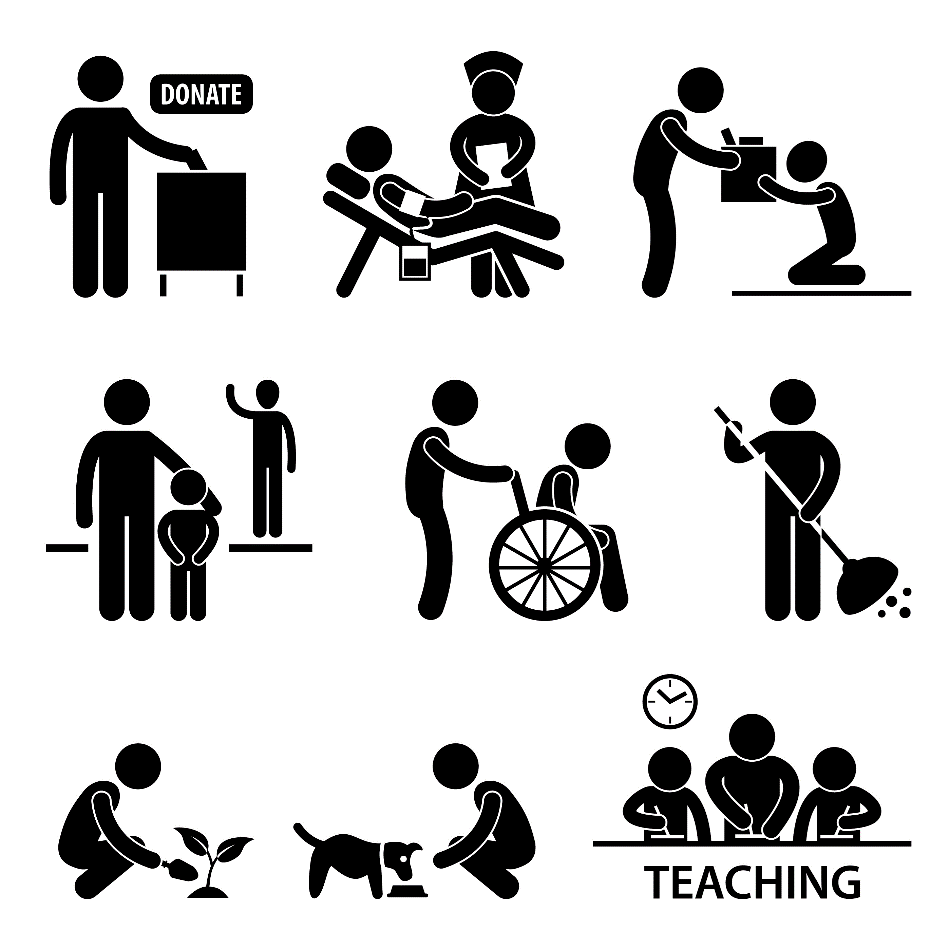 6
Factors That “Short Circuit” Self-correction
Publication practices 
Difficulty in publishing negative findings
Overemphasis on the “exciting, big picture” findings;            leaves out necessary details 

Current “hyper-competitive” environment
Historically low funding rates
Grant review and promotion decisions depend                        too much on “high profile” publications
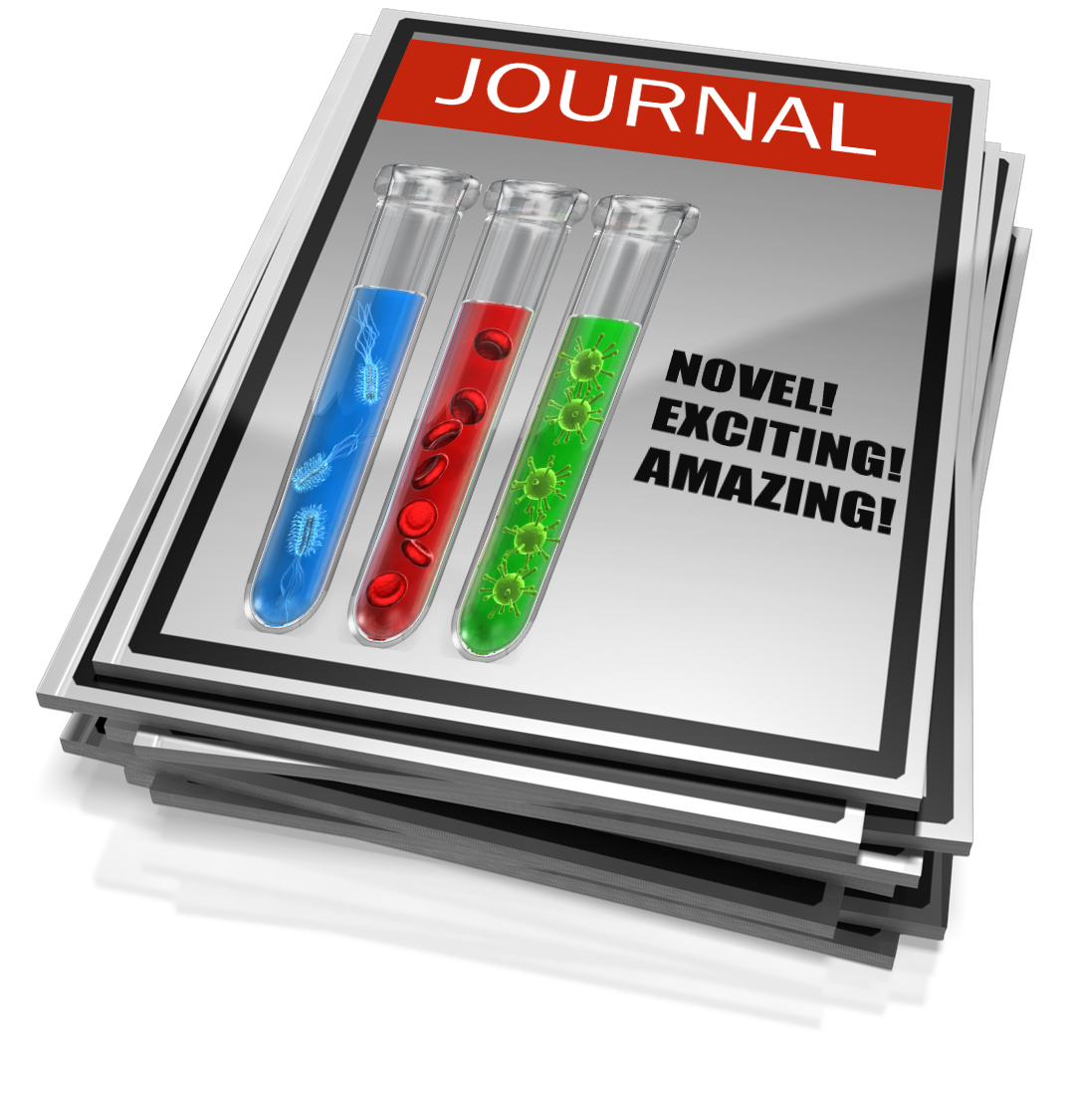 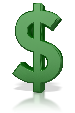 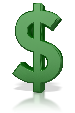 7
NIH plans to enhance reproducibility
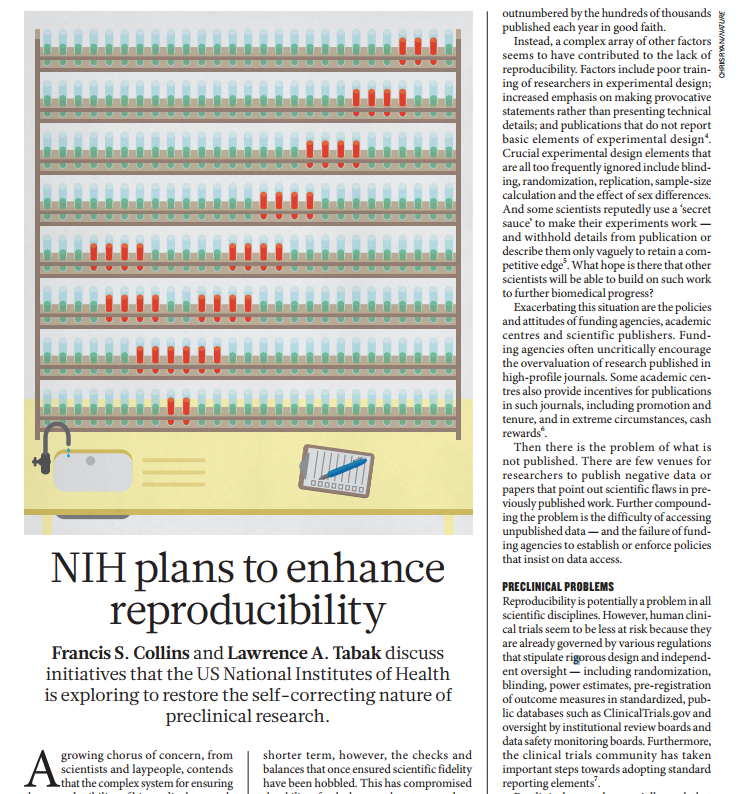 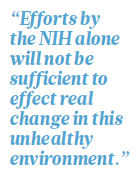 8
NIH to balance sex in cell and animal studies
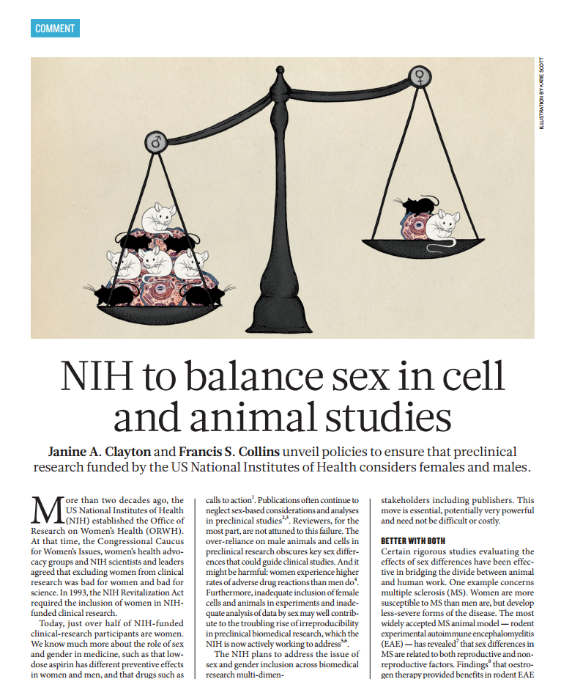 “Over the course of FY 2015, NIH plans to roll out policies that will require applicants to address inclusion of both sexes in biomedical research.”
9
Fixing problems with cell lines
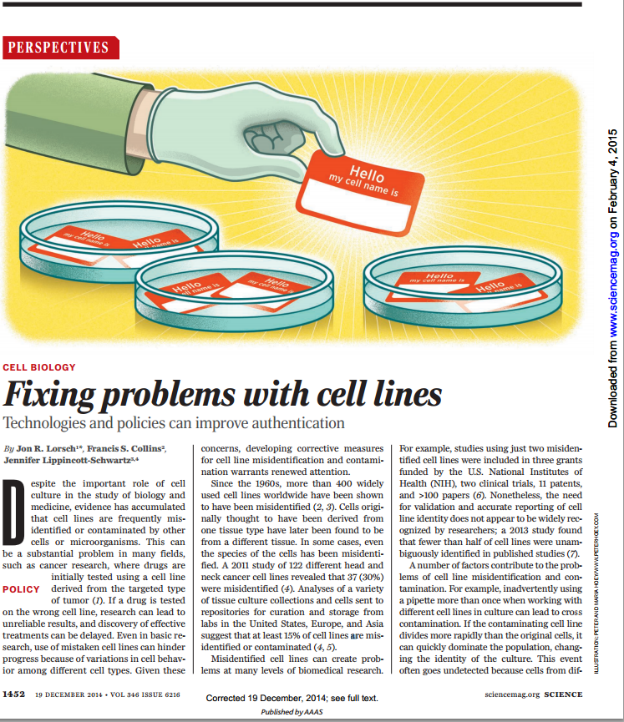 Since the 1960s, more than 400 widely used cell lines worldwide have been shown to have been misidentified

A 2011 study of 122 different head and neck cancer cell lines revealed that 37 (30%) were misidentified

Studies using just two misidentified cell lines were included in 3 grants funded by the NIH, two clinical trials, 11 patents, and >100 papers
10
Our Guiding Principles for Rigor & Transparency
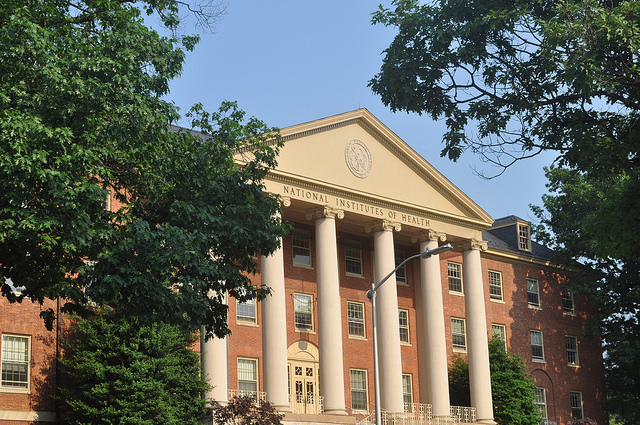 Clarify NIH’s long-standing expectations regarding rigor and transparency in applications
Raise awareness and begin culture shifts in the scientific community
Improve the way that applicants describe their work; provide sufficient information for reviewers
As always, ensure that NIH is investing in the best science and minimizing unnecessary burden
11
Four Areas of Clarification
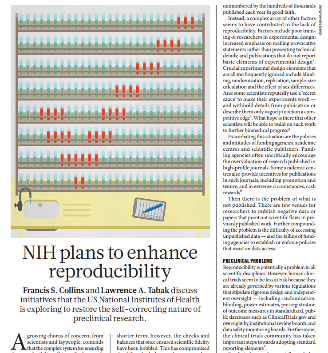 Rigor of the prior research
Scientific rigor of the proposed research
Relevant biological variables, such as sex
Authentication of key biological and/or chemical resources

Starting with applications due on January 25, 2016
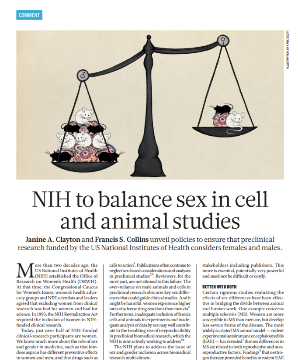 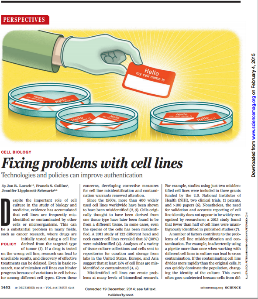 12
RPG Application and Review
13
Rigor of the Prior Research
Assess the strength & weaknesses in the rigor of the prior research that serves as key support for the proposed research project.
Prior research can include:
observations, 
preliminary data, or 
published literature
Describe plans to address weaknesses in the rigor of the prior research that serves as the key support for the proposed project.
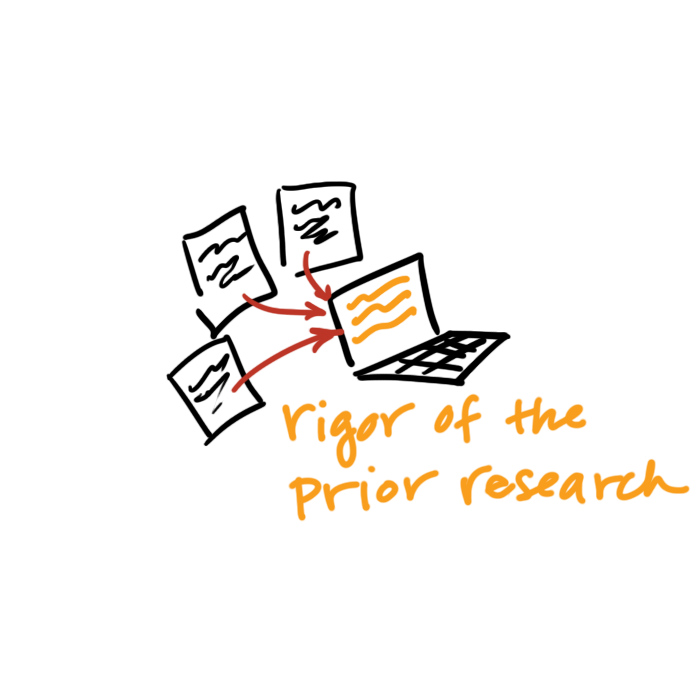 14
FAQ: What Do I Include When Describing the Rigor of the Prior Research?
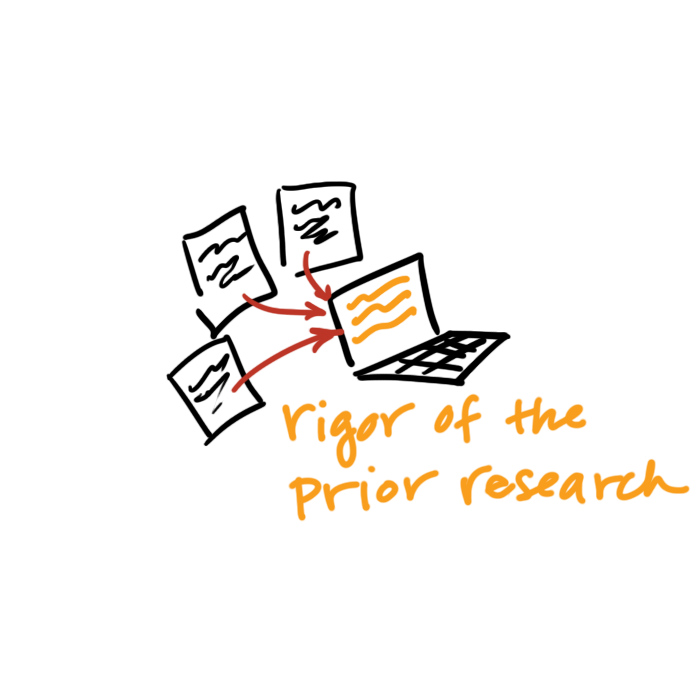 When assessing the rigor of the prior research that serves as key support for the application, consider:
Appropriate sample sizes
Randomization and blinding
Adequate positive and negative controls
Appropriate statistical tests
Consideration of relevant biological variables 
Authentication of key resources
Other measures
15
Scientific Rigor
The strict application of the scientific method to ensure robust and unbiased experimental design, methodology, analysis, interpretation and reporting of results.

Describe the experimental design and methods proposed and how they will achieve robust and unbiased results.
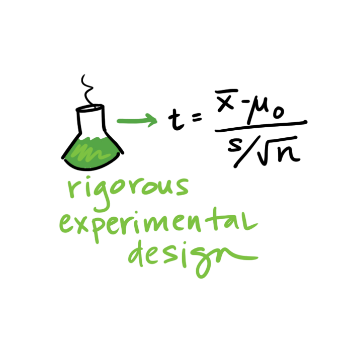 16
FAQ: How Much Detail Should I Include to Address Scientific Rigor?
Succinctly state what is planned
Include information on sample size estimation, effect size, blinding, randomization, statistical analyses…
Describe experimental animal numbers here (power calc). 
Be transparent about your plans for analysis
Stay within page limits
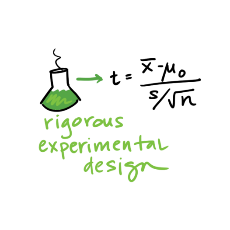 17
Relevant Biological Variables Such as Sex
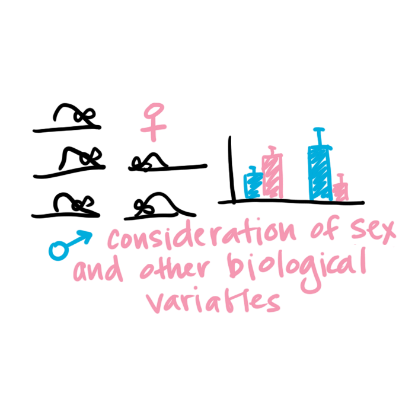 Affect health or disease 
sex, 
age, 
weight, and 
underlying health conditions

Explain how relevant biological variables, such as sex, are factored into research designs & analyses for studies in vertebrate animals & humans. 

Proposing to study one sex?
Need strong justification from the scientific literature, preliminary data, or other relevant considerations
18
FAQ: Will I Have to Double My Animal Numbers?
May not need to power initial study to detect sex differences
Begin to collect data on sex for early-stage research.
Justification should be provided if the application proposes to study one sex
sex-specific condition of phenomenon (e.g., ovarian or prostate cancer), 
acutely scarce resources, or 
sex-specific hypotheses possible due to known differences between males and females.
Cost and absence of known sex differences are inadequate justifications for not addressing sex.
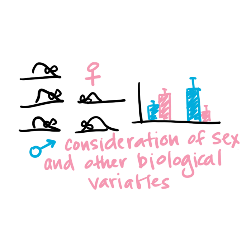 19
Authentication of Key Biological and/or Chemical Resources
Quality of established resources is critical
Cell lines, Antibodies, Chemicals, Mice, etc.
Provide a plan to regularly authenticate to ensure identity & validity
Each investigator determines which resources are key
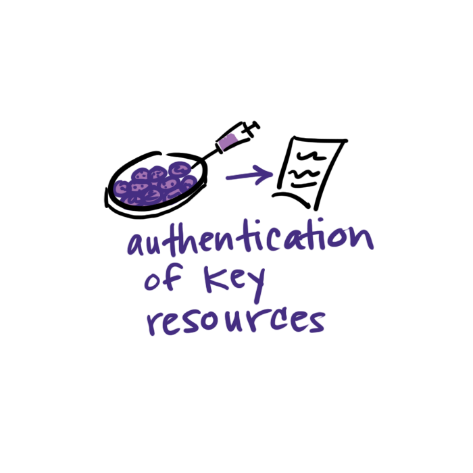 39
Reminder: Authentication Of Key Biological and/or Chemical Resources (NOT-OD-17-068)
Definition of key biological and/or chemical resources
Examples (cell lines, chemicals, genetically modified animals or cells)
Do not include:
 Plans for authentication of data sets, databases, machinery, or electronics 
 Plans for the development and authentication of new key biological and/or chemical resources
 Plans for authentication of standard laboratory reagents that are not expected to vary
 Authentication or other data
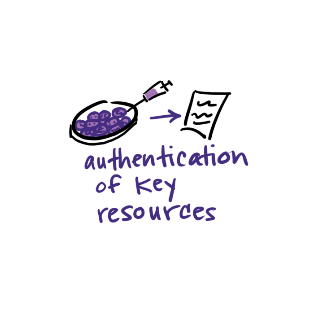 21
Research Performance Progress Reports (RPPR)
B.2  What was accomplished under these goals?
Goals are equivalent to specific aims. In the response, emphasize the approaches taken to ensure robust and unbiased results.  Include the significance of the findings to the scientific field.  

B.6  What do you plan to do for the next reporting period to accomplish the goals?
Include any important modifications to the original plans, including efforts to ensure that the approach is scientifically rigorous and results are robust and unbiased.  Provide a scientific justification for any changes involving research with human subjects or vertebrate animals.  A detailed description of such changes must be provided under Section F. Changes.
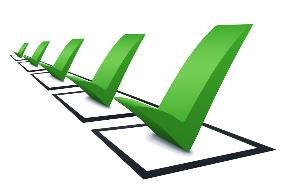 22
Training in Rigor (2020)
Institutional Research Training & Institutional Career Development
Describe how the program and faculty will provide training in rigorous research design and relevant data science and quantitative approaches.
Plan for Instruction in Methods for Enhancing Reproducibility 
Fellowships & Individual Career Development
 Address, as applicable, any new research skills they expect to acquire in the areas of rigorous research design, experimental methods, quantitative approaches, and data analysis and interpretation.
See NOT-OD-20-090
23
Training
https://www.nigms.nih.gov/training/pages/clearinghouse-for-training-modules-to-enhance-data-reproducibility.aspx
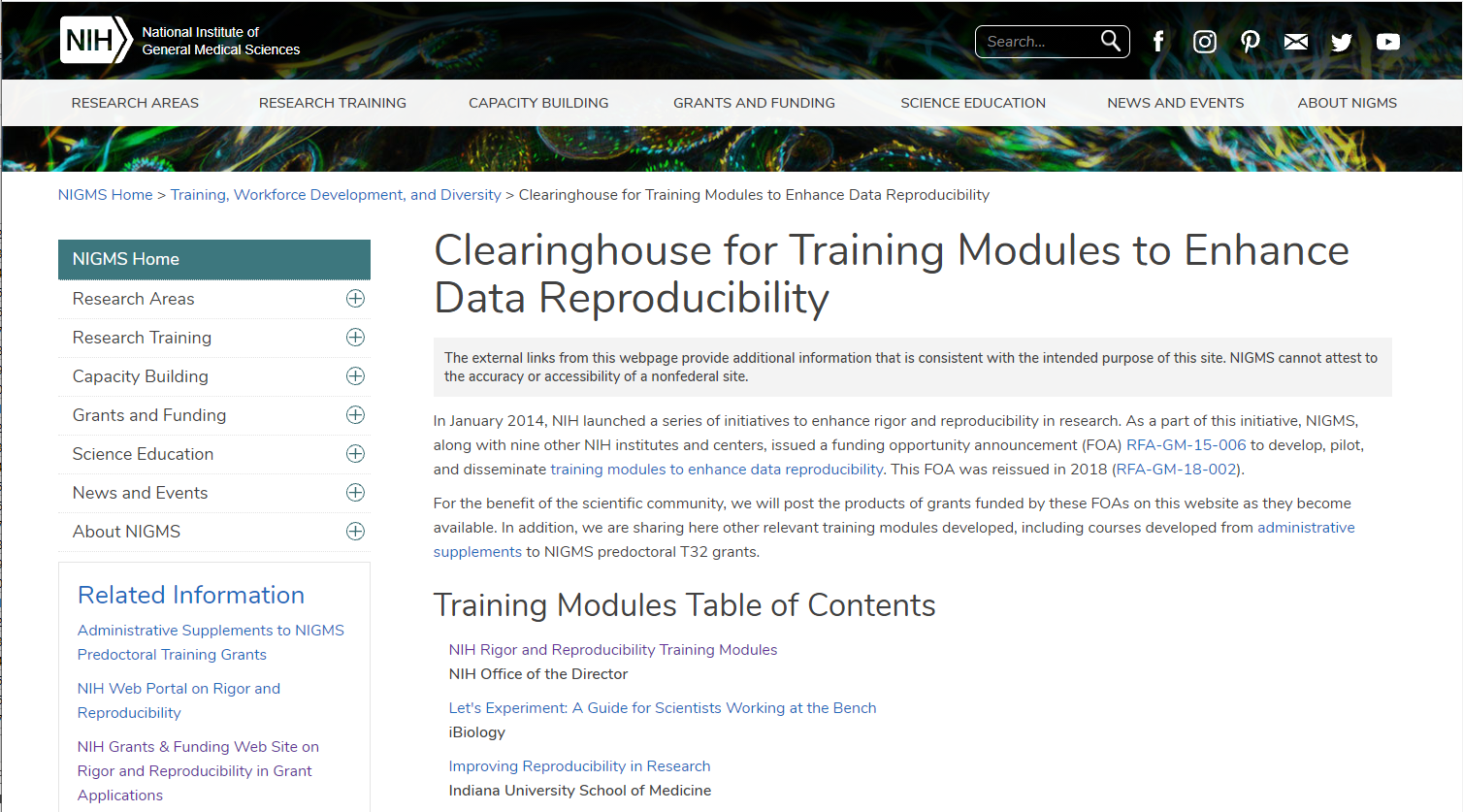 24
Enhancing Reproducibility through Rigor and Transparency
https://grants.nih.gov/policy/reproducibility/index.htm
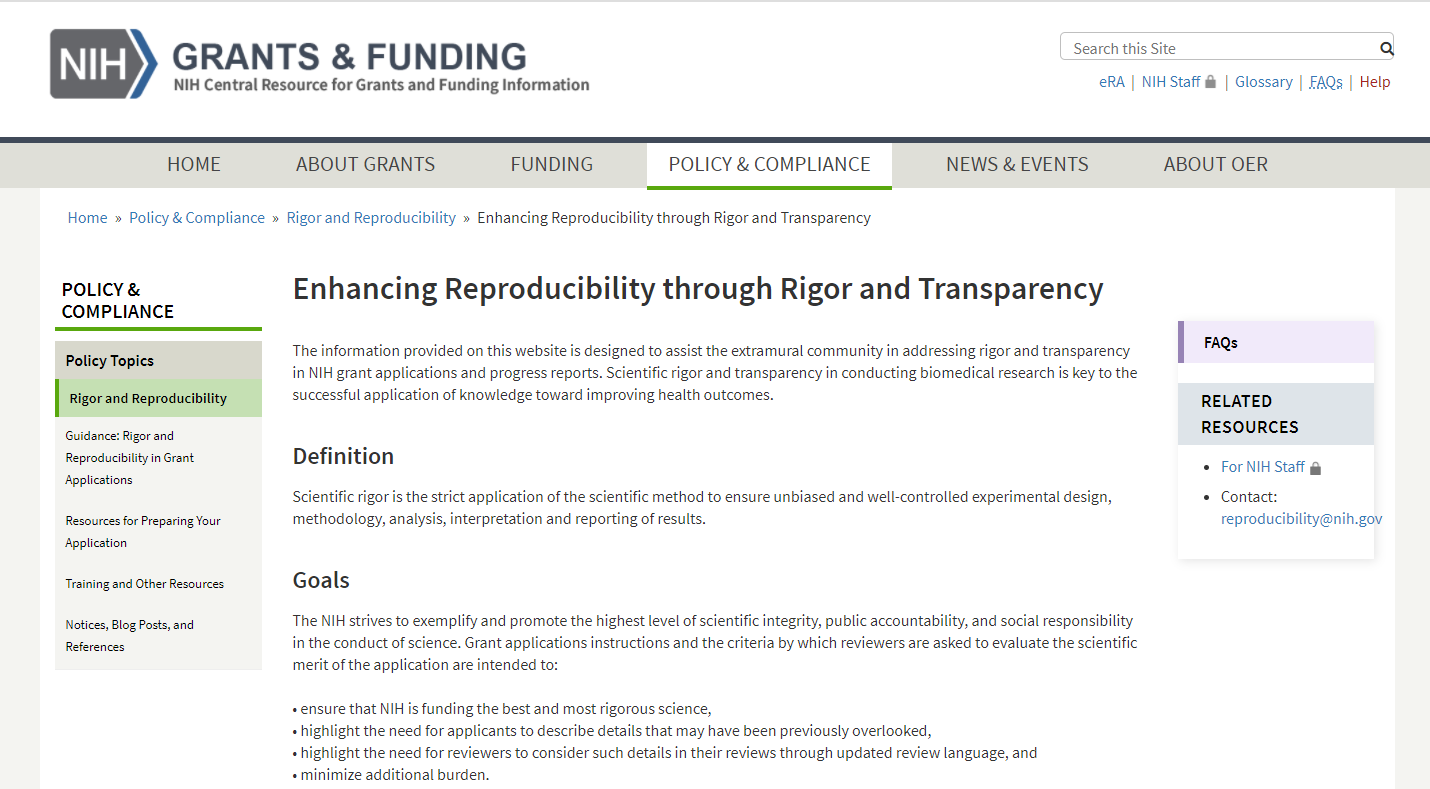 25
Found on the website
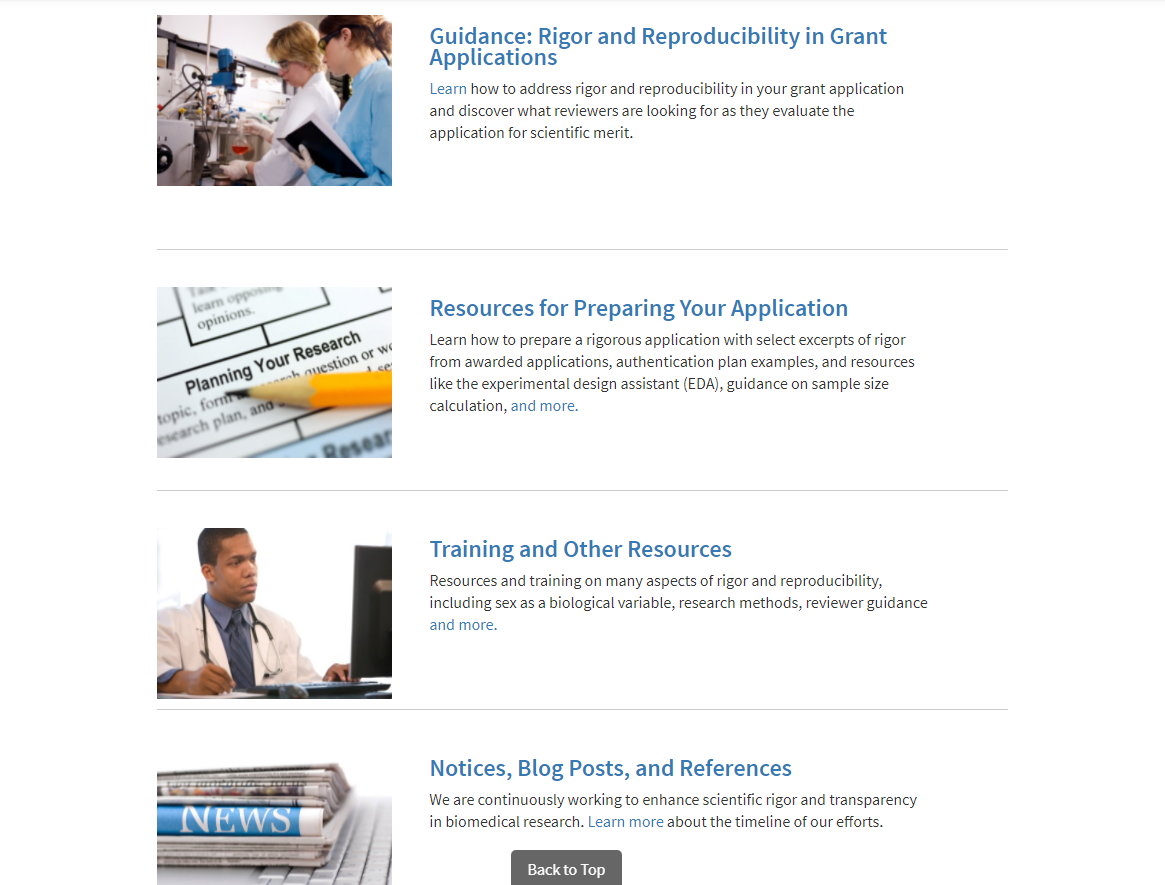 Resources Include
Scientific Rigor Examples
Resources and Tools for Rigorous Experimental Design
Authentication Plan Examples
And more…
26
NIH Enhancing Reproducibility Handout - 1
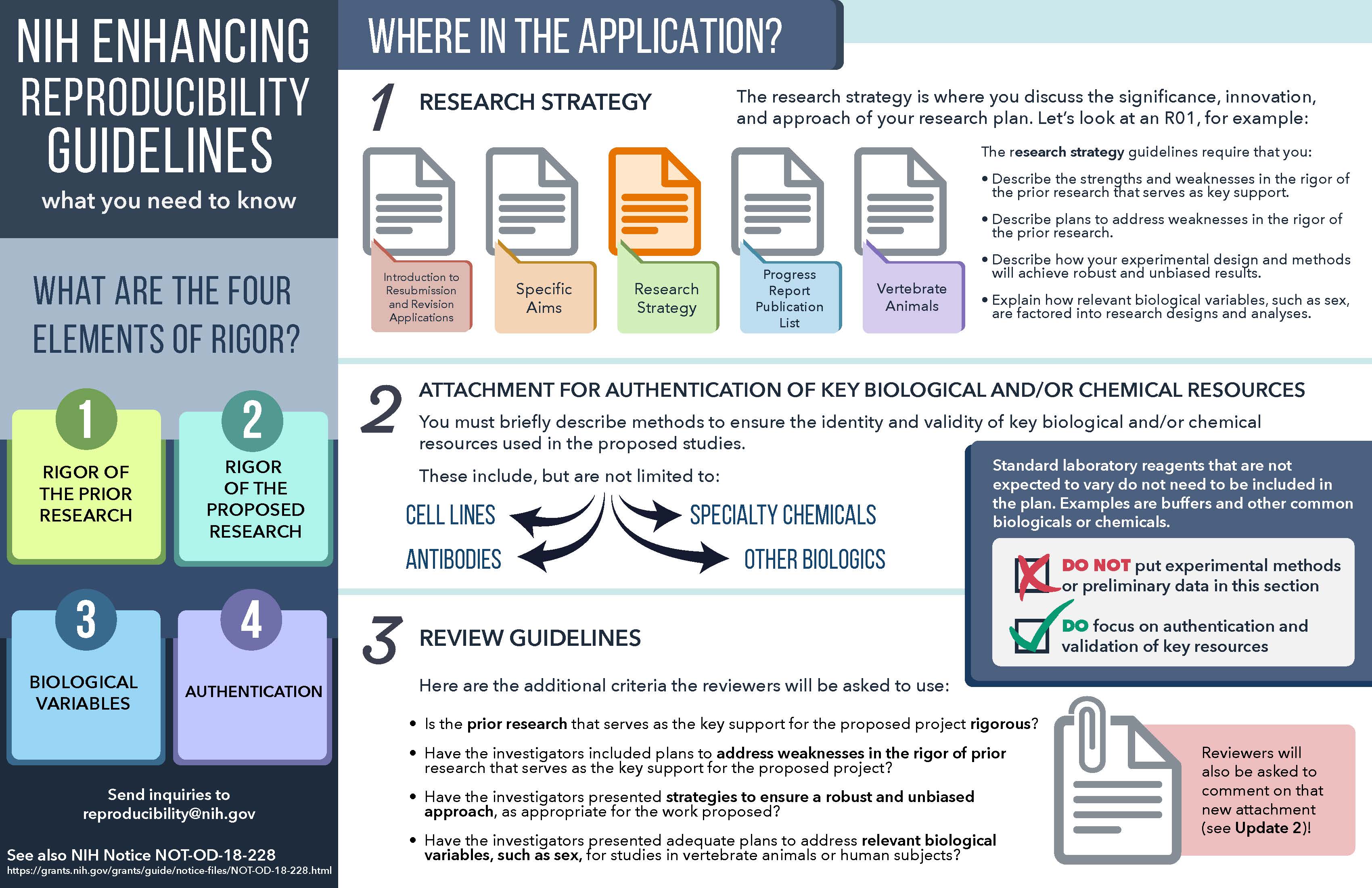 27
NIH Enhancing Reproducibility Handout - 2
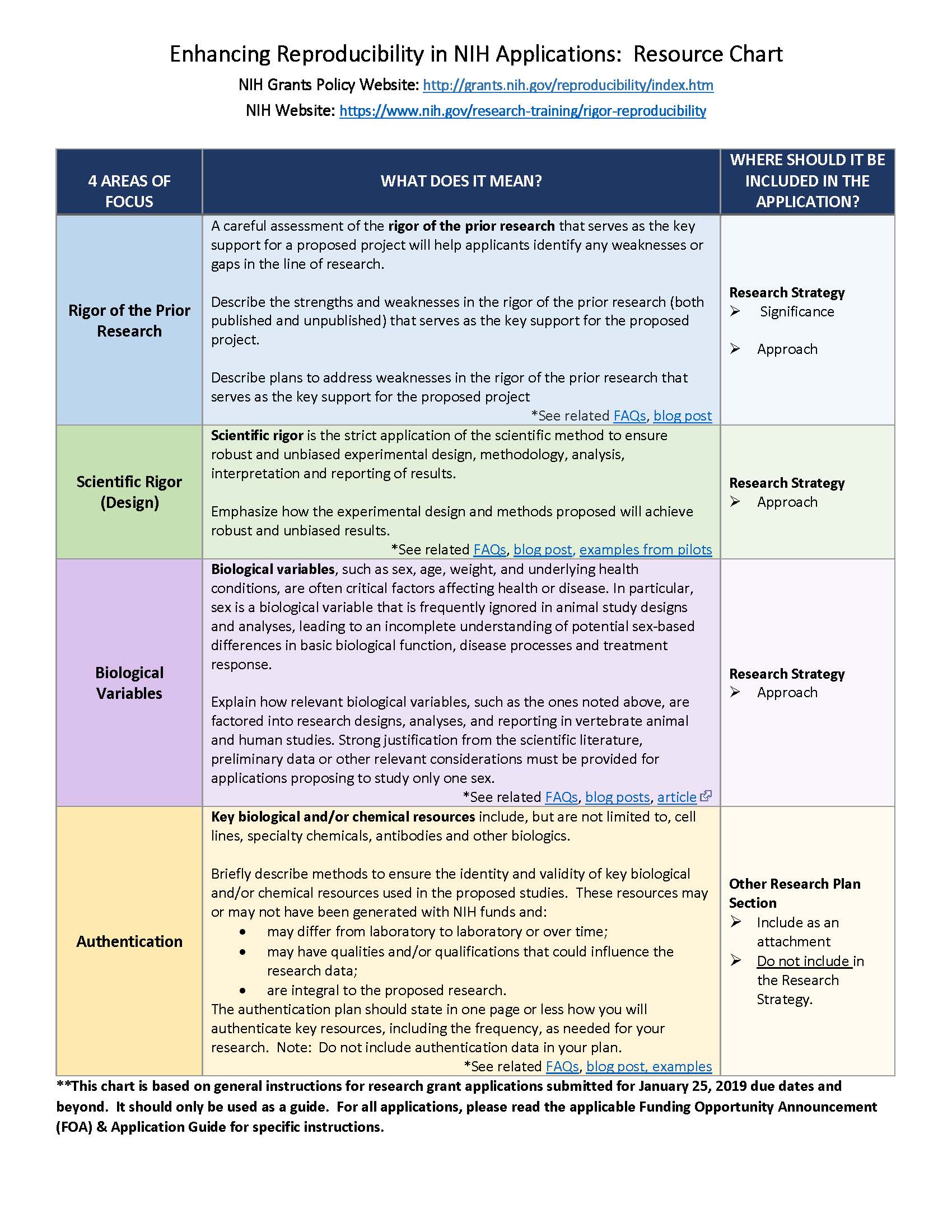 28
Reviewer Guidance
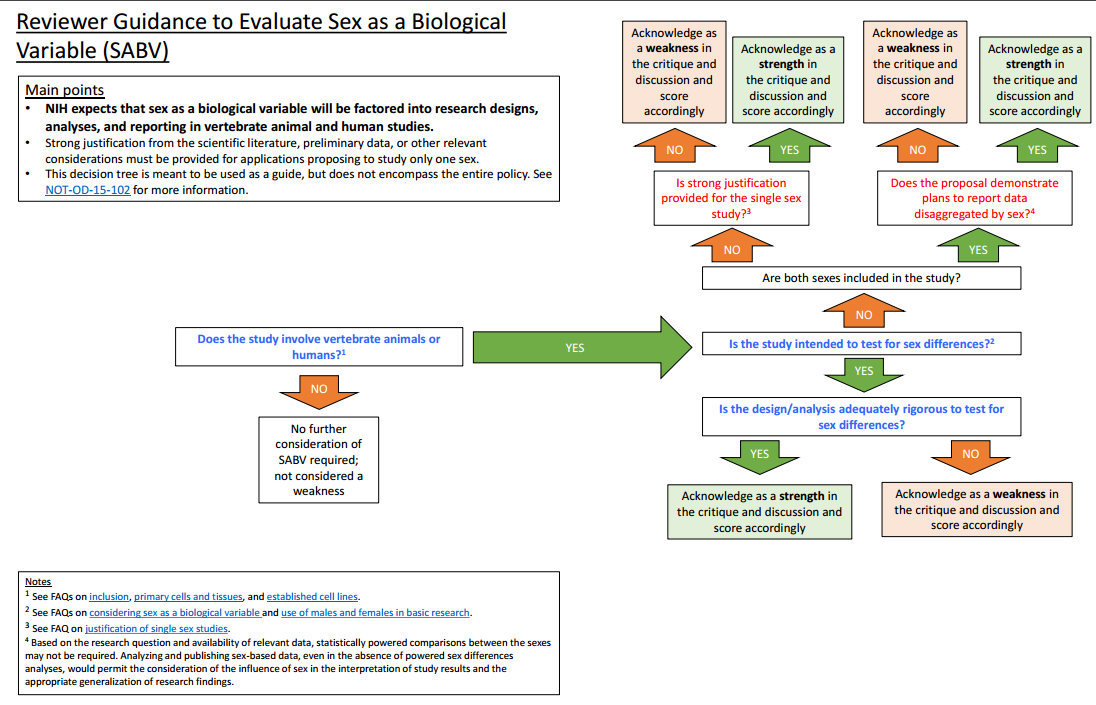 29
Thank You!Questions?reproducibility@nih.gov
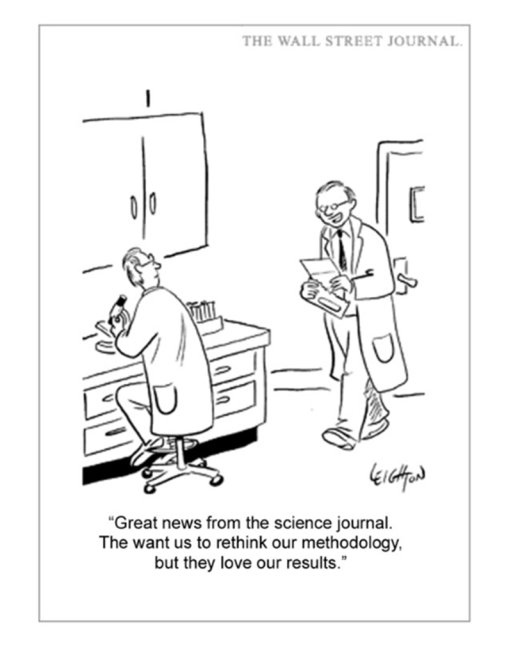 30